РРЦ по работе с детьми после кохлеарной имплантации
Реабилитация обучающихся с нарушениями слуха в школе-интернате
Жаворонкова Л.В., директор, 
Деваева И.В, учитель-дефектолог, руководитель РМО учителей -сурдопедагогов
РРЦ по работе с детьми после кохлеарной имплантации
Базовая площадка ГАУ ДПО ЯО ИРО,
РИП по теме «Создание обучающей среды для  детей после КИ по программам ДО и НОО»,
Региональный проект ГОУ ЯО ЦПД  «Поддержка семей, имеющих детей»,
Проект ГАУ ДПО ЯО ИРО по обеспчению доступным дополнительным образованием детей с ОВЗ,
Площадка  ИКП РАО
РРЦ по работе с детьми после кохлеарной имплантации
Задачи слухоречевой реабилитации:
 - научить детей  пользоваться остатками слуха; 
- сформировать произносительные навыки;
  - развивать речь.
РРЦ по работе с детьми после кохлеарной имплантации
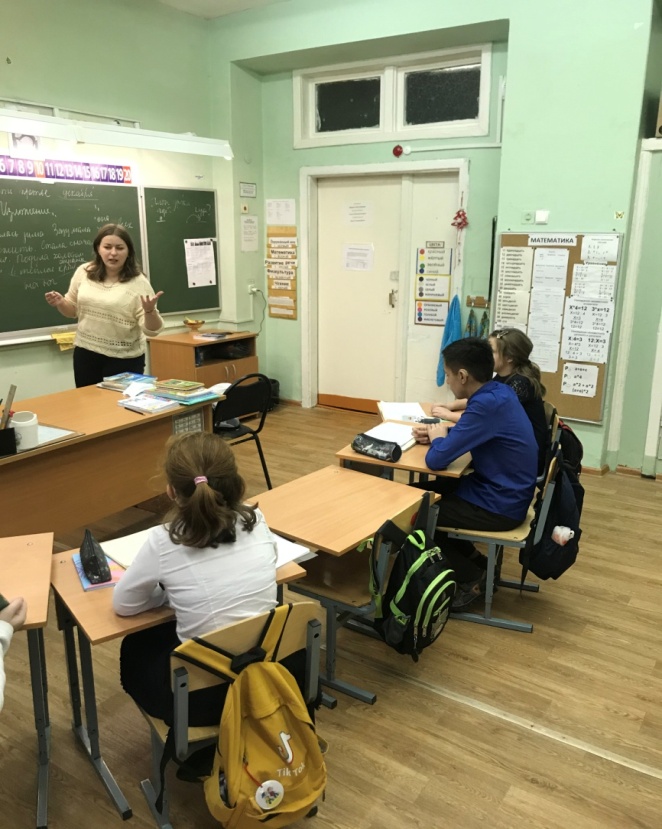 Слухоречевая реабилитация на уроках: 

-речевая зарядка,
фонетическая зарядка,
введение новых слов, 
 формирование устной словесной речи,
развитие слуха (работа с «экраном»),
 контроль педагога за произносительными навыками обучающегося,
 контроль за использованием СА и ЗУА
РРЦ по работе с детьми после кохлеарной имплантации
Слухоречевая реабилитация на коррекционных занятиях сурдопедагогов и логопедов
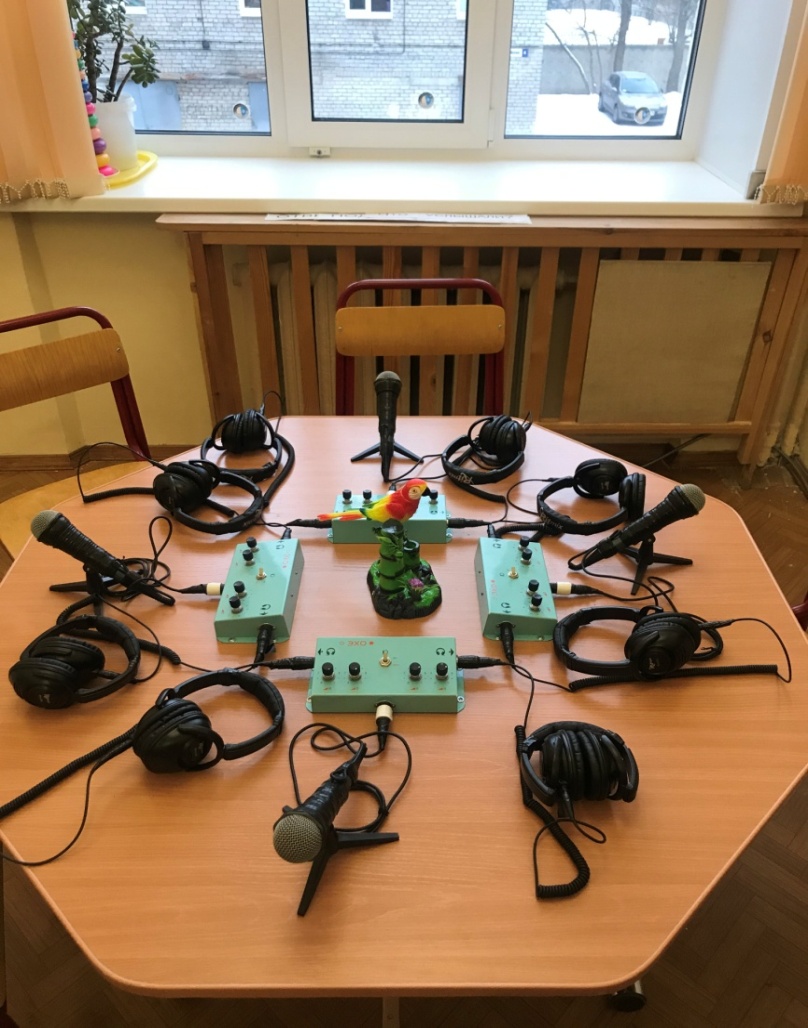 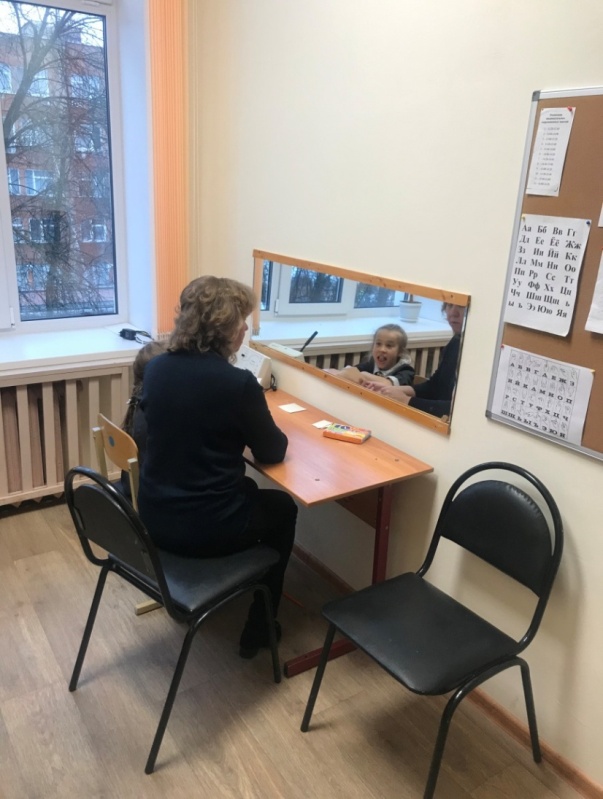 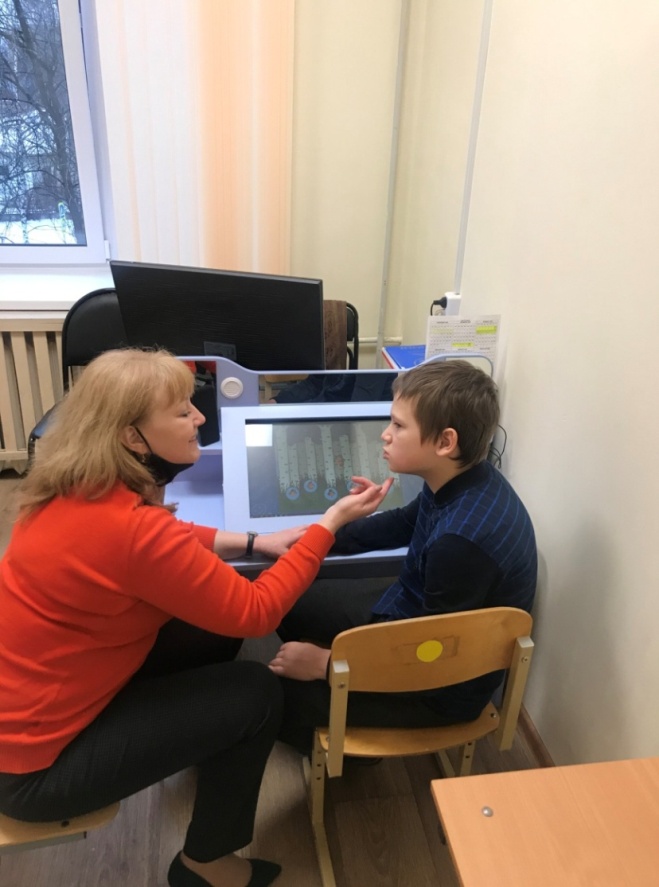 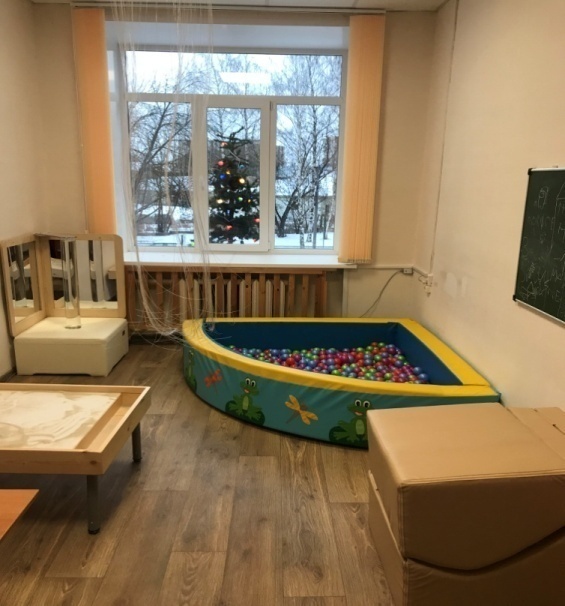 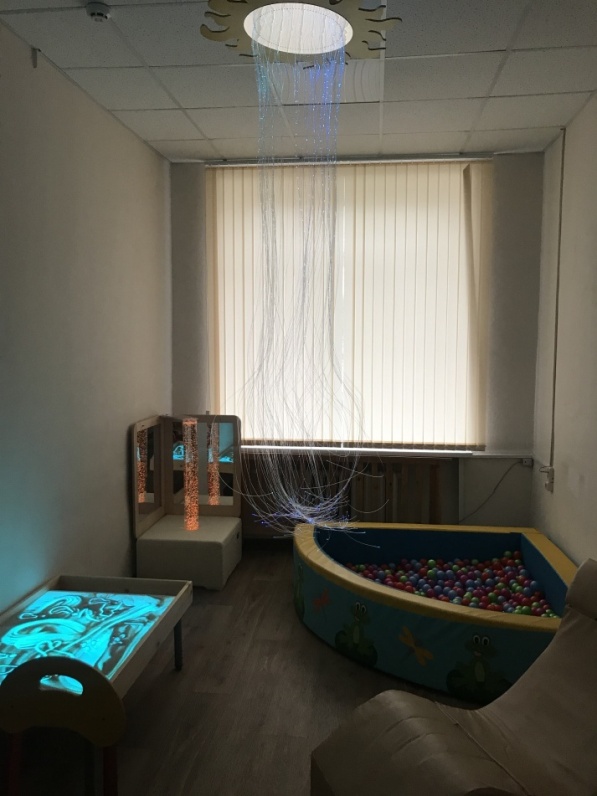 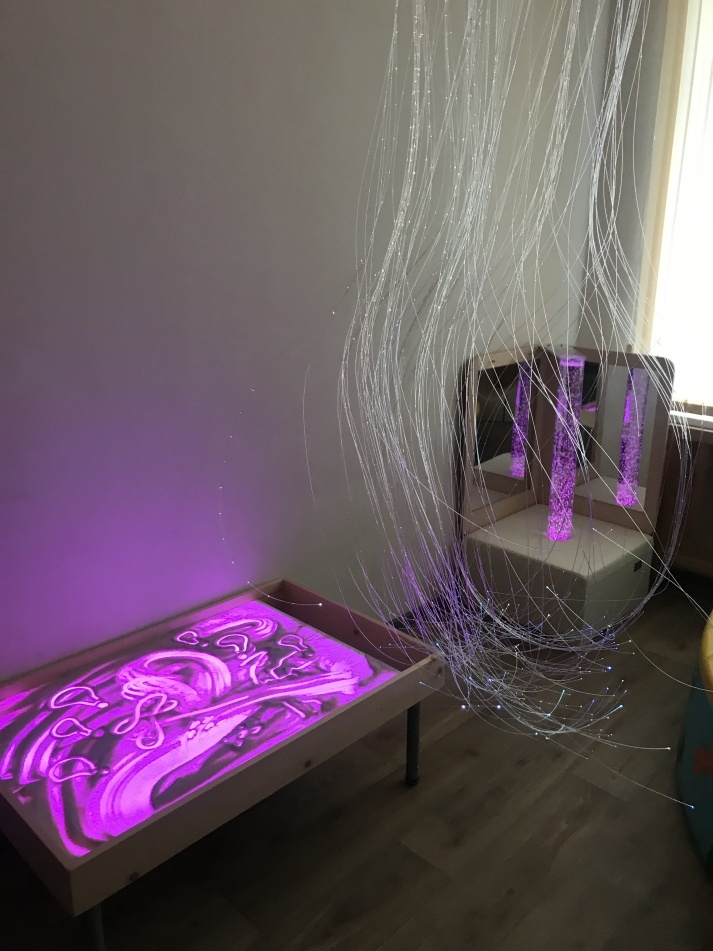 Сенсорная комната для психологической реабилитации
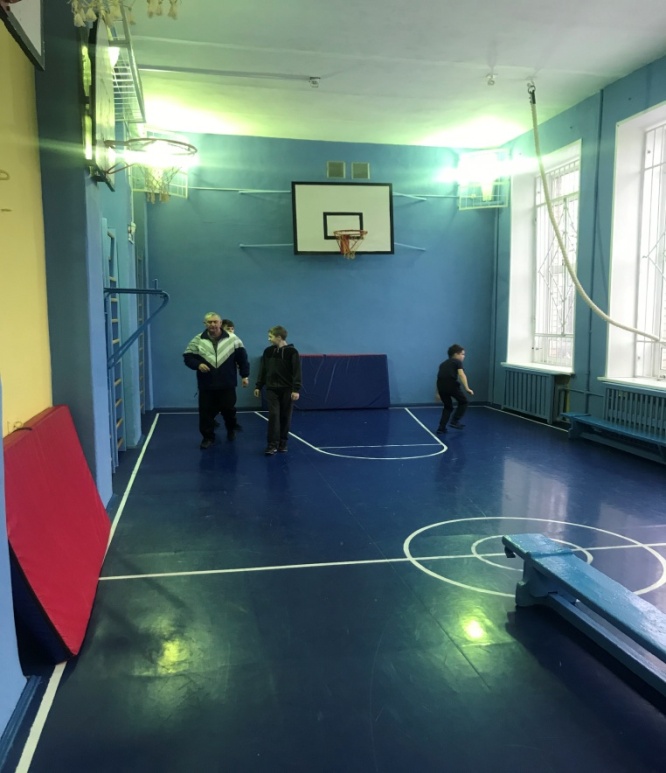 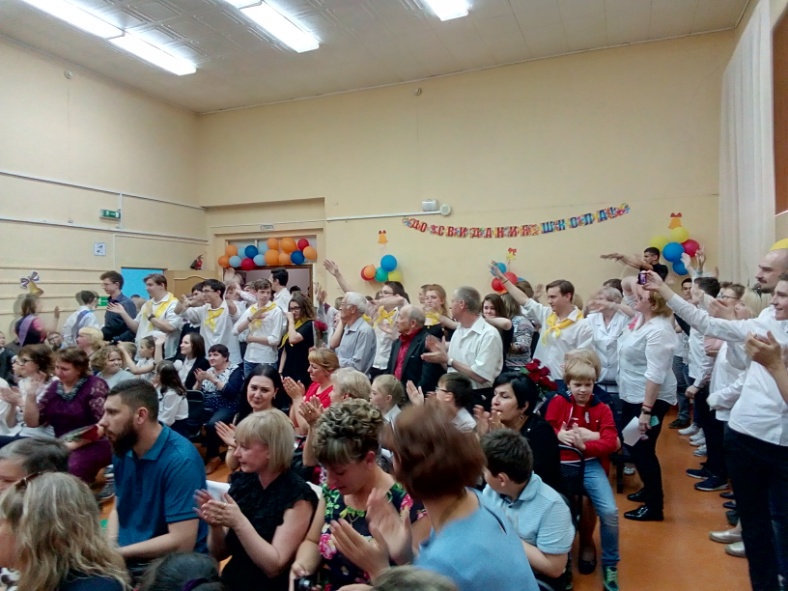 Реабилитация во внеурочной деятельности
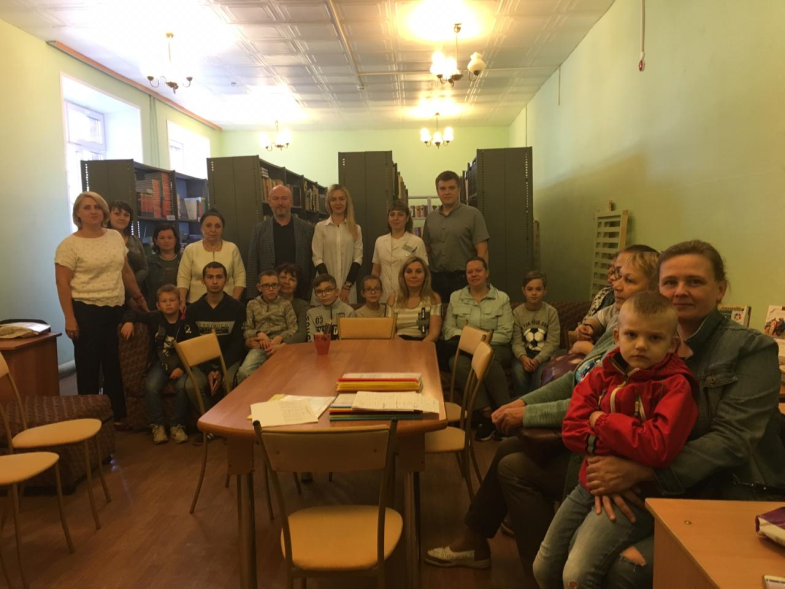 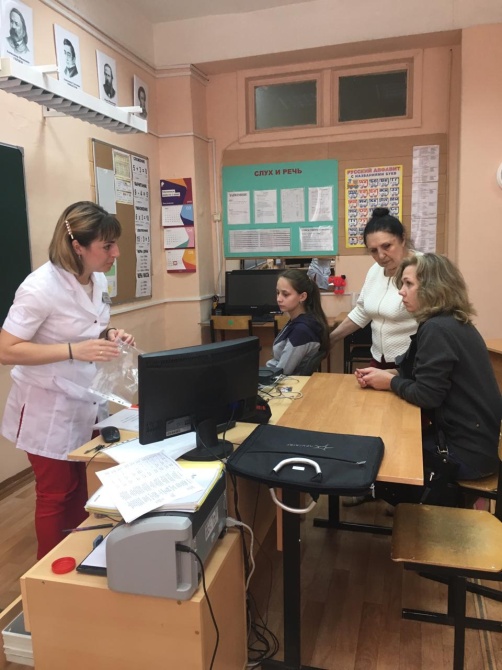 Социальные партнеры
РРЦ по работе с детьми после кохлеарной имплантации
(4852) 73 86 14  yarschiss@yandex.ru